答应.V
Dāyìng
她答应他，要陪他一起看星星，结果她睡过头了
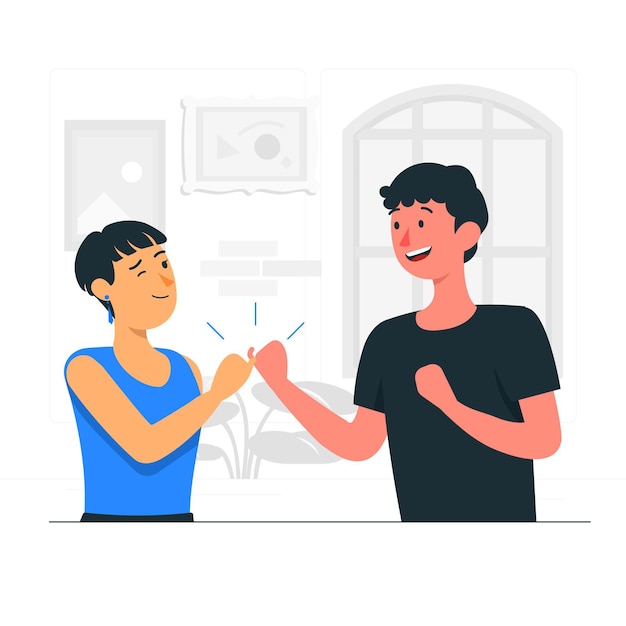 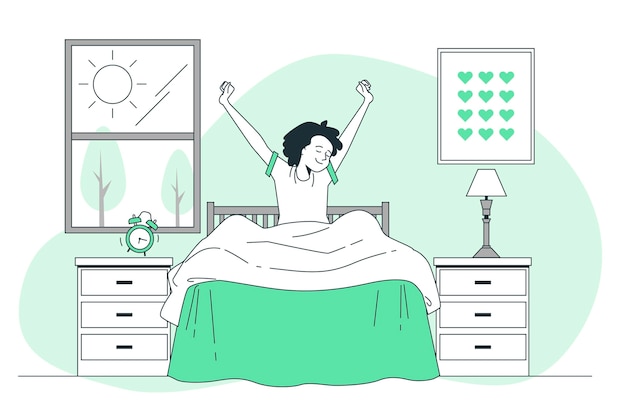 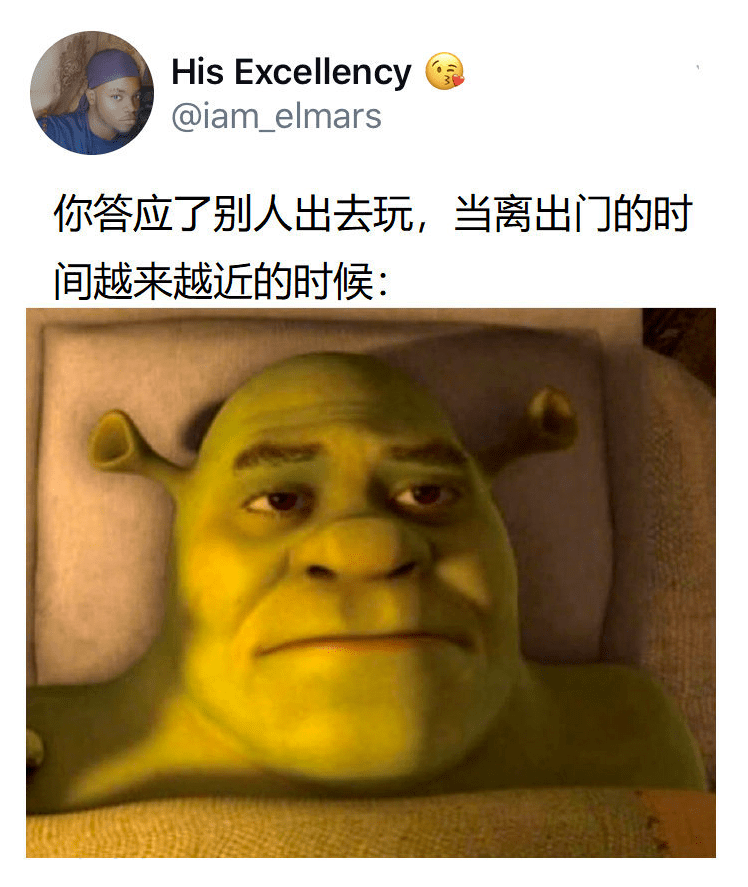 答应.V
有什么事情是你绝对不会答应你朋友的呢?
电影院.N
Diànyǐngyuàn
他很喜欢在电影院看电影，因为这样感觉最好。
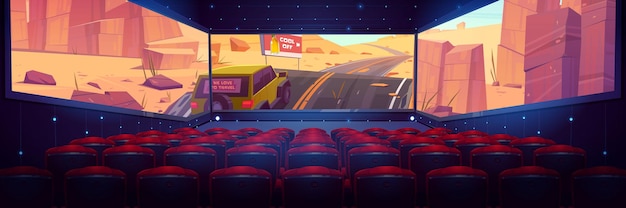 [Speaker Notes: 1]
电影院.N
他很喜欢在电影院看电影。
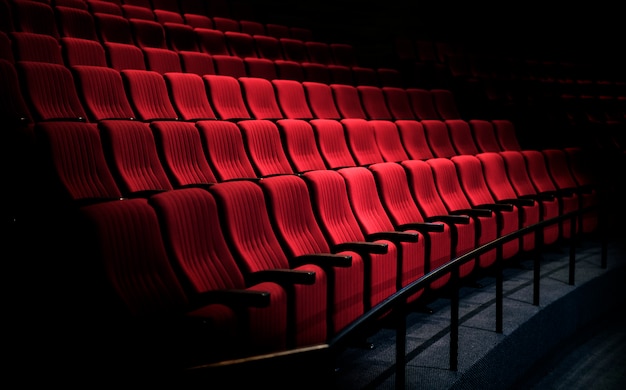 [Speaker Notes: 1]
你上一回去电影院看电影是什么时候?
吹.V
Chuī
他们因为相处的一直不好，最后吹了。
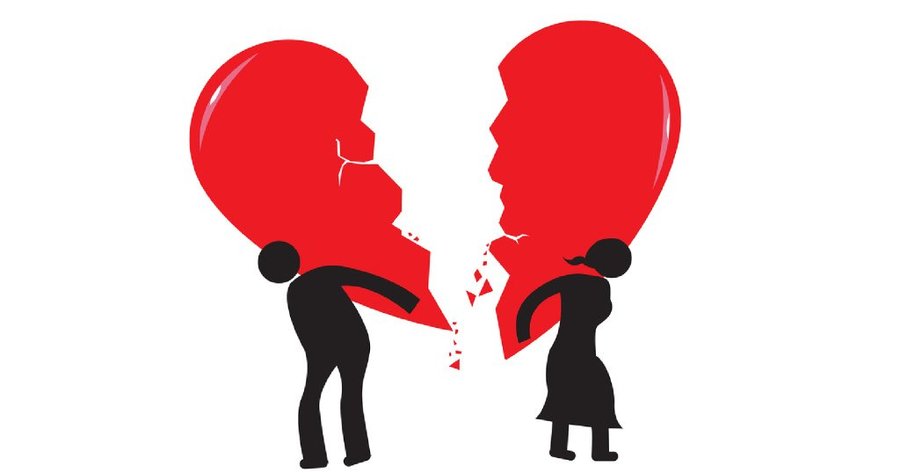 [Speaker Notes: 1]
吹.V
自从他跟女朋友吹了以后，以前十分开朗的他现在变得非常安静
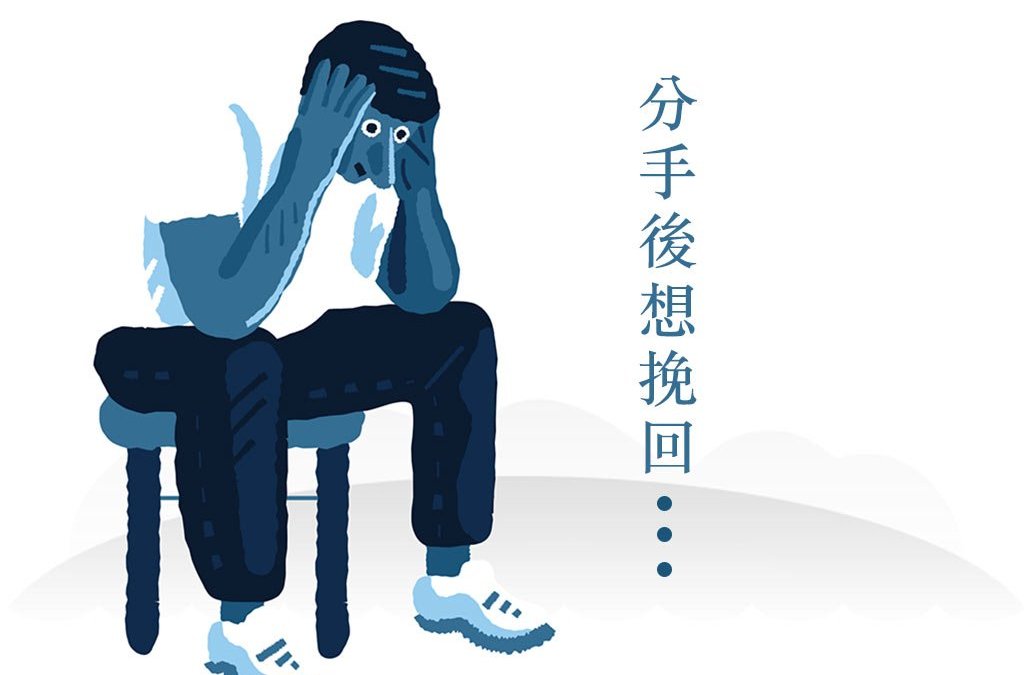 [Speaker Notes: 1]
吹.V
她不肯花时间陪他，所以他很想跟他吹了
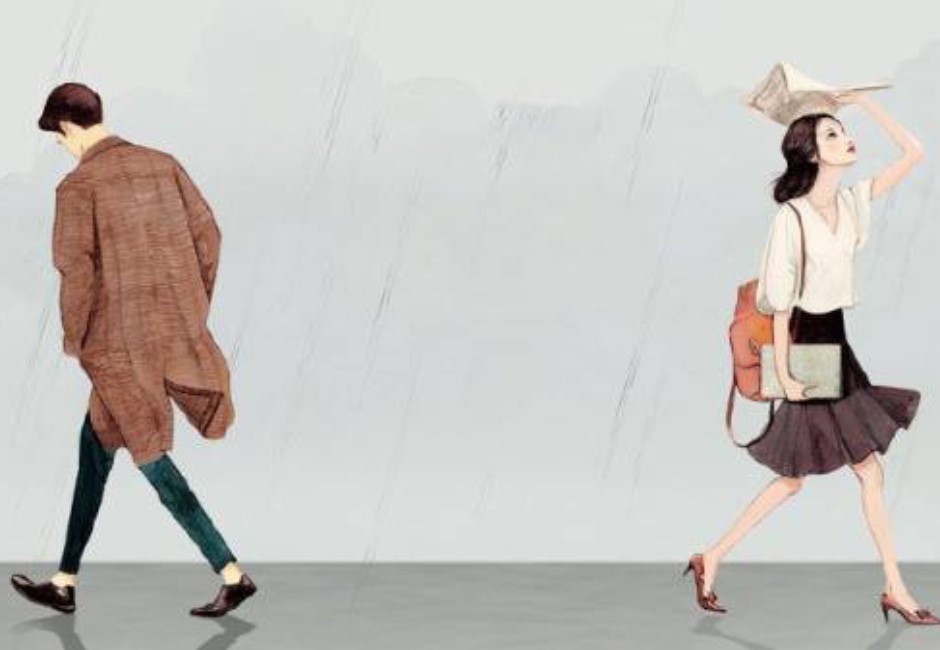 [Speaker Notes: 1]
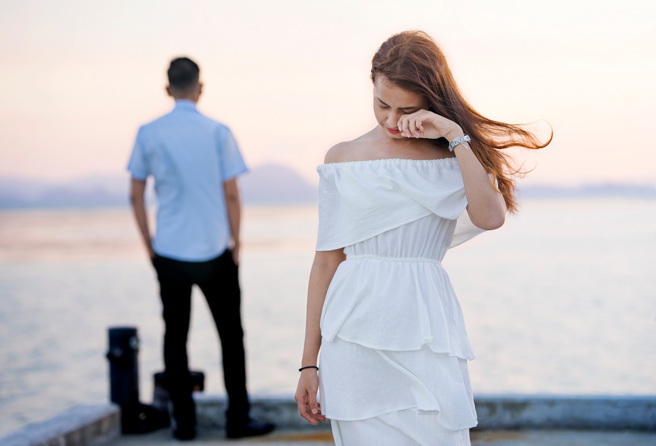 [Speaker Notes: 1]
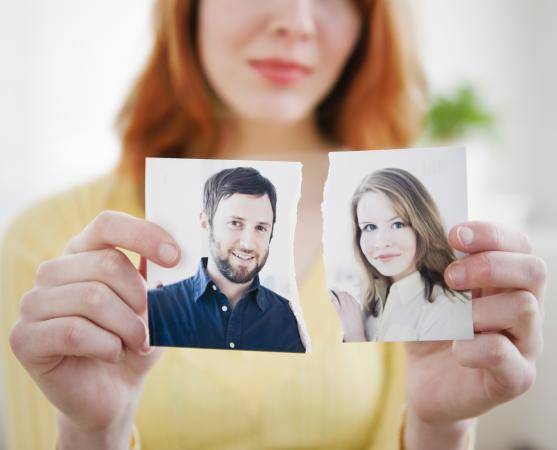 [Speaker Notes: 1]
噢
Ō
等等记得洗衣服
噢，我知道了
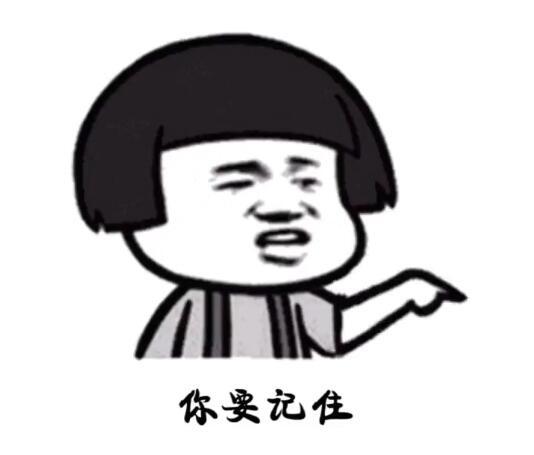 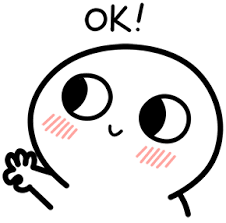 [Speaker Notes: 1]
噢
你功课记得要写
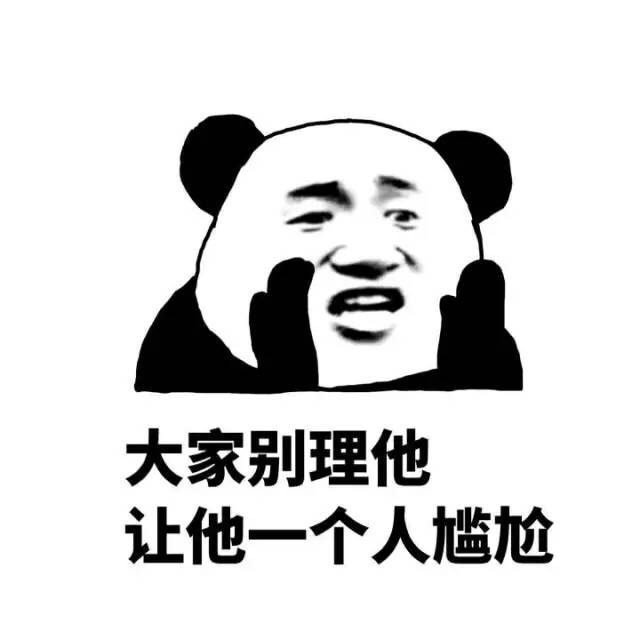 噢，好的
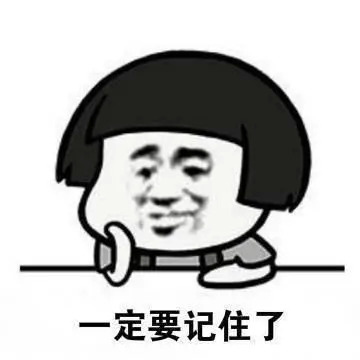 [Speaker Notes: 1]
你听到我说的话了吗?
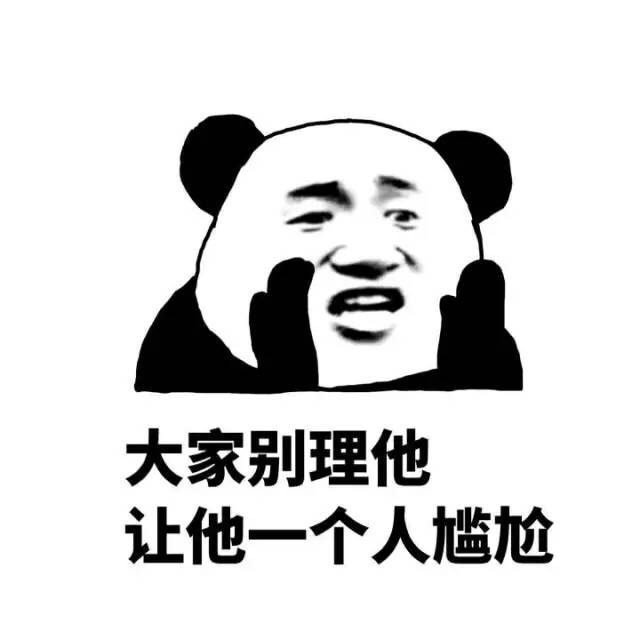 噢
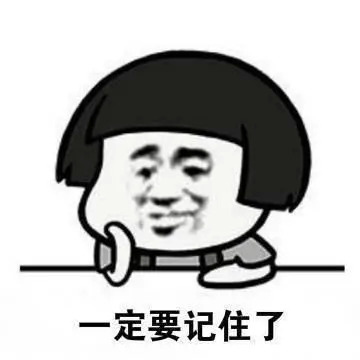 [Speaker Notes: 1]
你记得去买一床新的被子
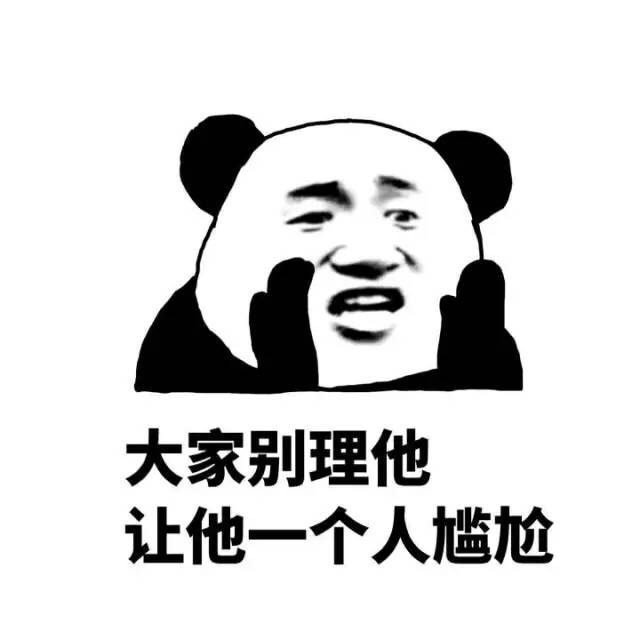 B:_____
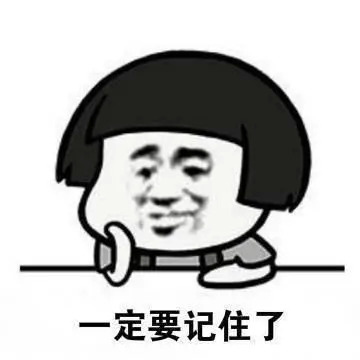 [Speaker Notes: 1]
你别忘了去吃饭
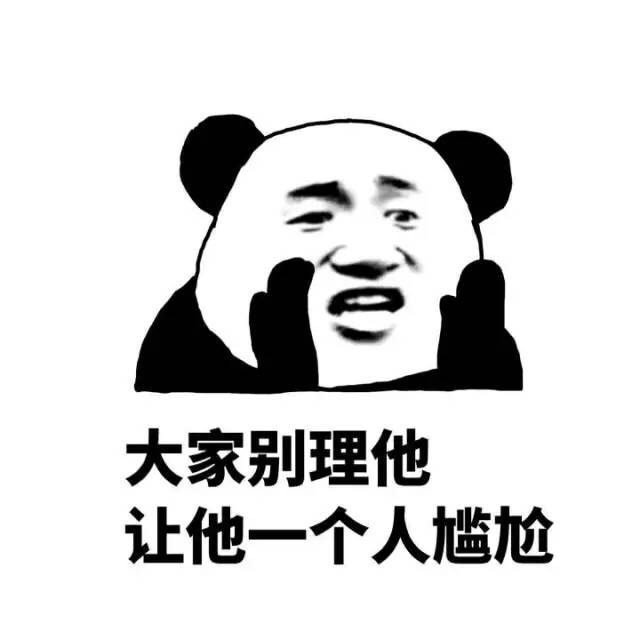 B:_____
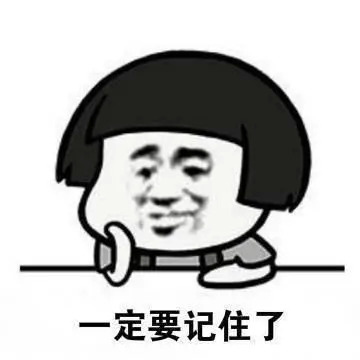 [Speaker Notes: 1]
回去记得读书
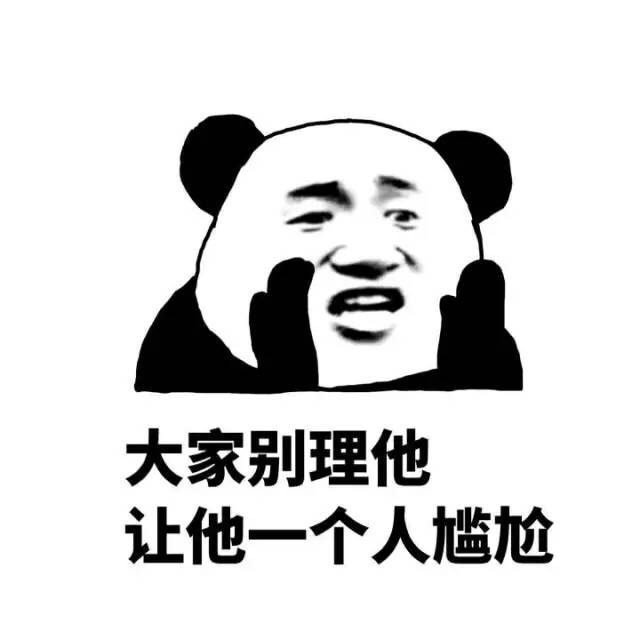 B:_____
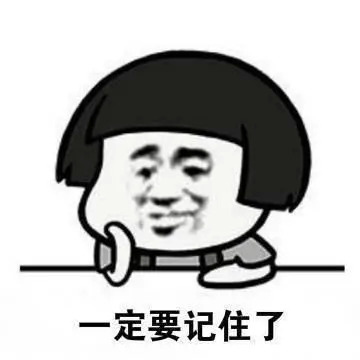 [Speaker Notes: 1]
记得别用:噢 回答女朋友
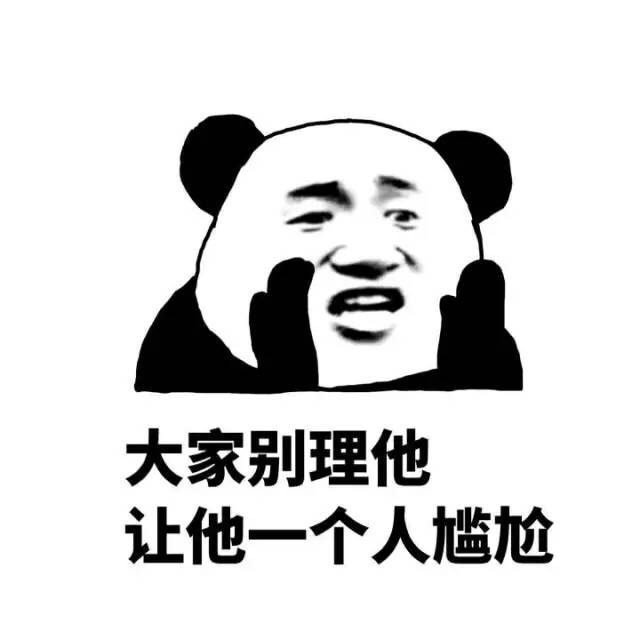 B:_____
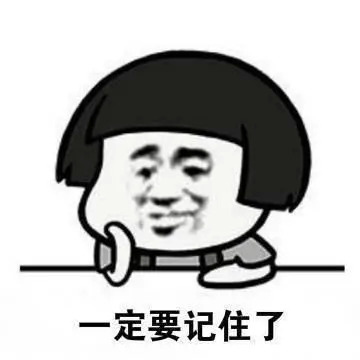 [Speaker Notes: 1]
马虎.adj
Mǎhu
他做事很马虎，不是忘东忘西，就是记错事情
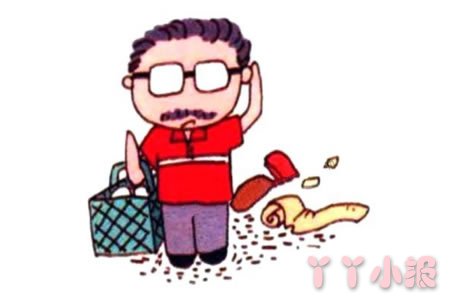 [Speaker Notes: 1]
马虎.adj
他工作非常马虎，常常在大家没发现的时候偷懒
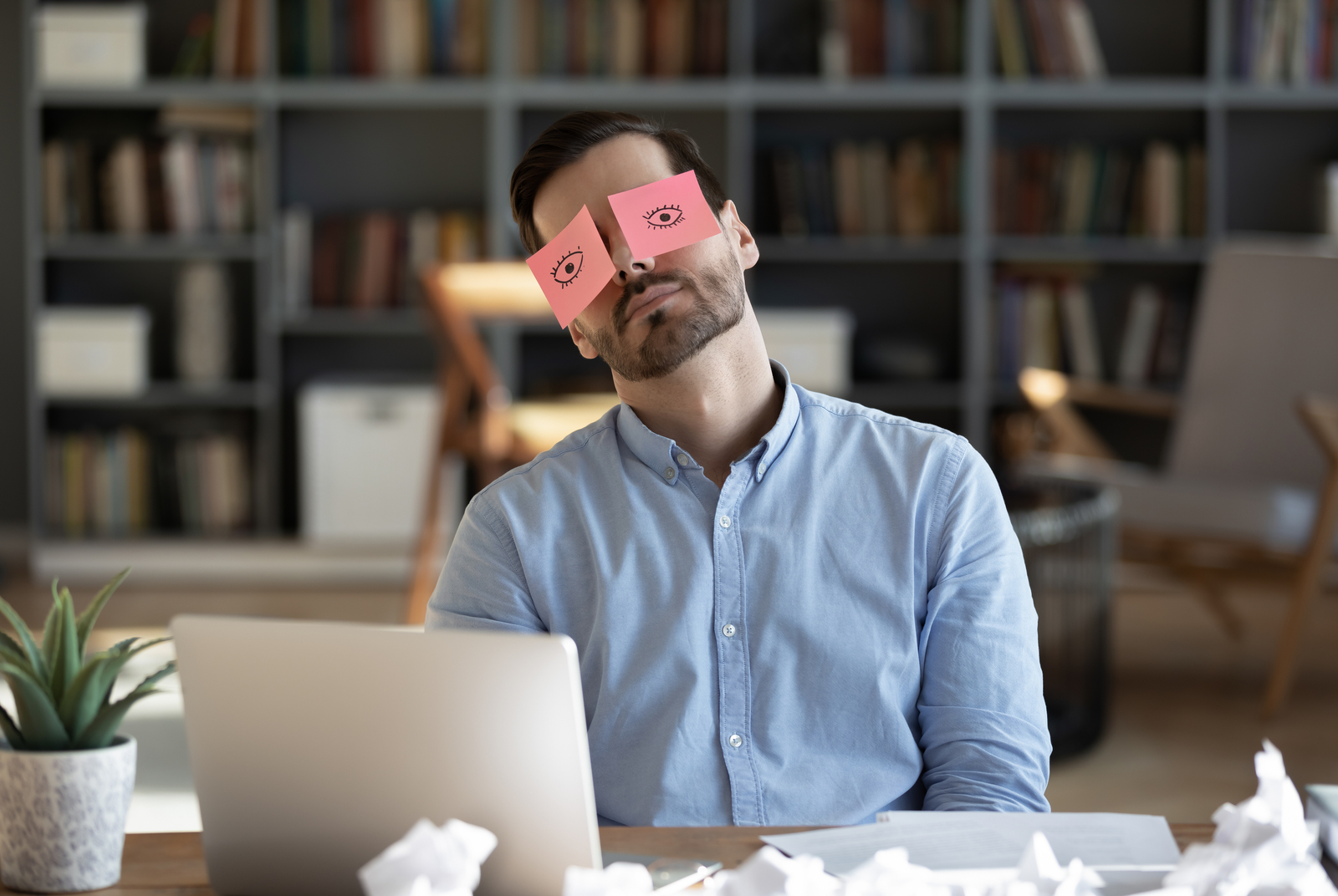 马虎.adj
这件事情很重要不能马虎
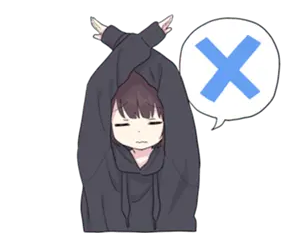 你做什么事情时会很马虎
你觉得什么事情不能马虎
原来 adv
他是因为没来考试才没通过这门课的
噢，原来是这样
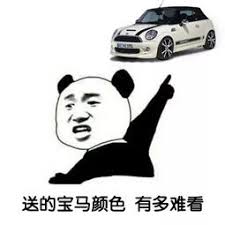 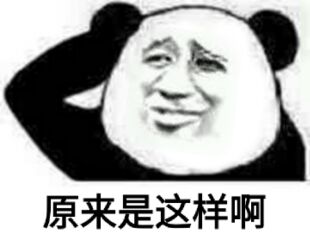 原来 adv
我肚子痛原来是吃坏肚子了
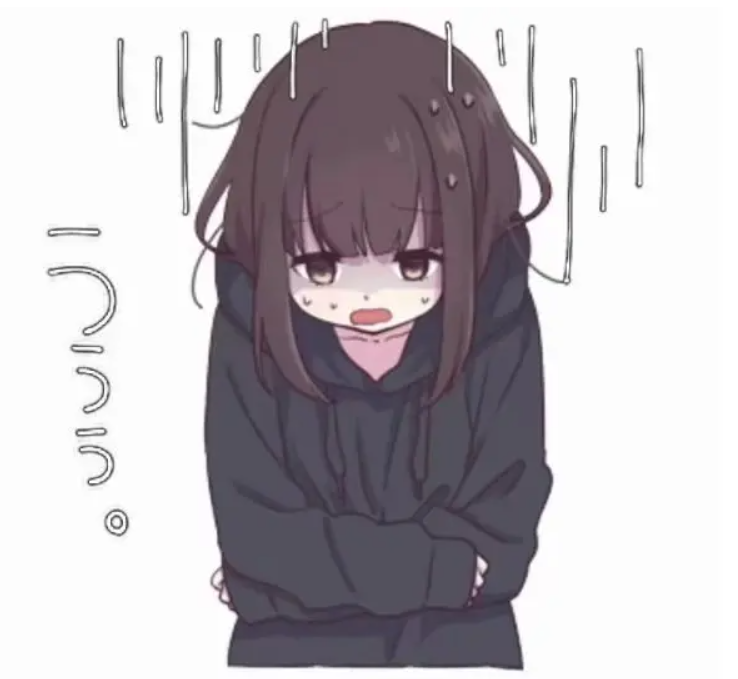 [Speaker Notes: 1]
原来 adv
他原来是十分开朗的人，直到跟他女朋友吹了
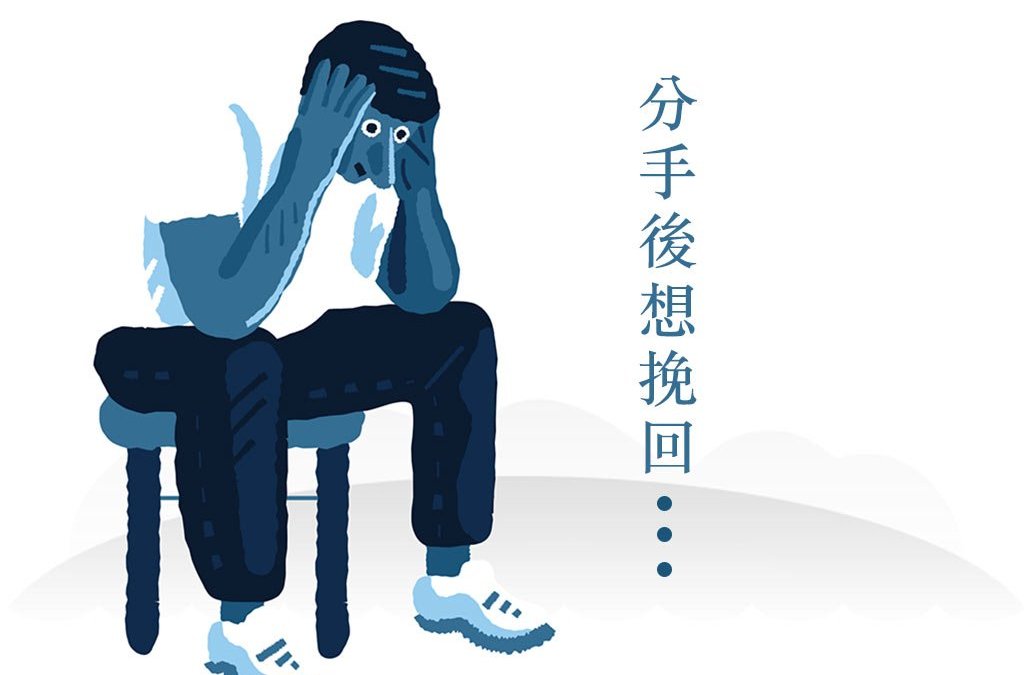 [Speaker Notes: 1]
原来 adv
这个考试原来要在12月考，但是因为老师生病，所以改了日期
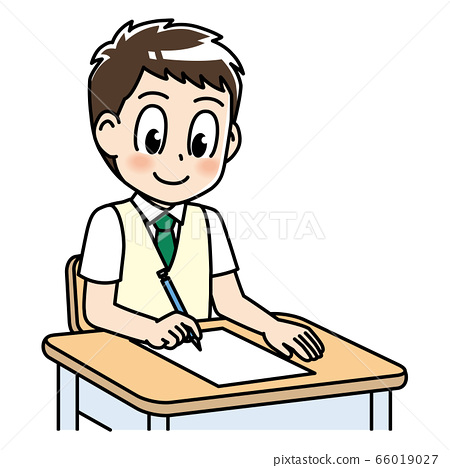 [Speaker Notes: 1]
原来 adv
他为什么突然开始找工作了?
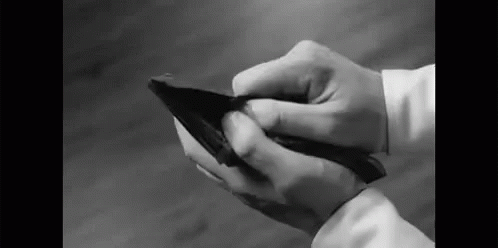 [Speaker Notes: 1]
他为什么没来上课?
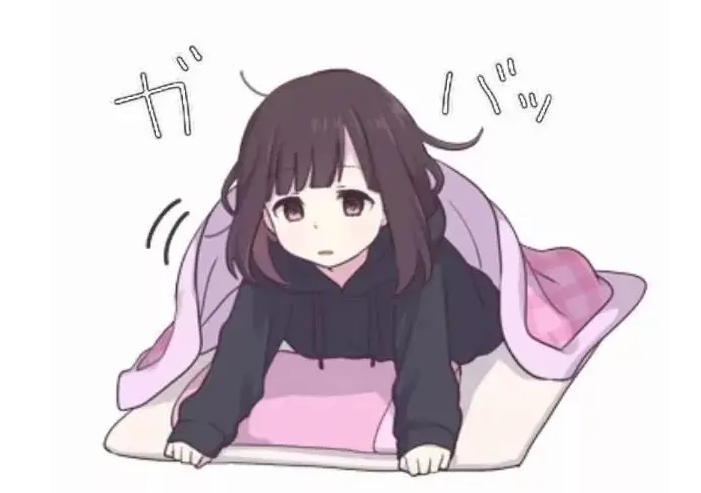 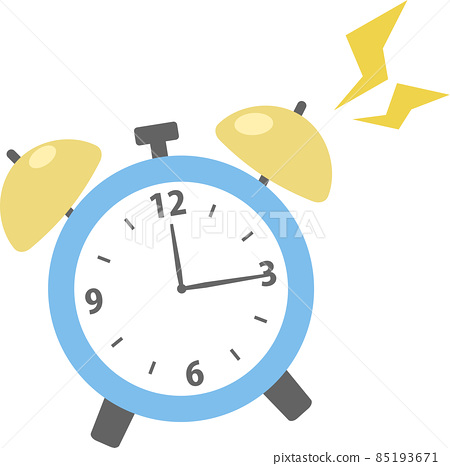 [Speaker Notes: 1]
他为什么这么难过?
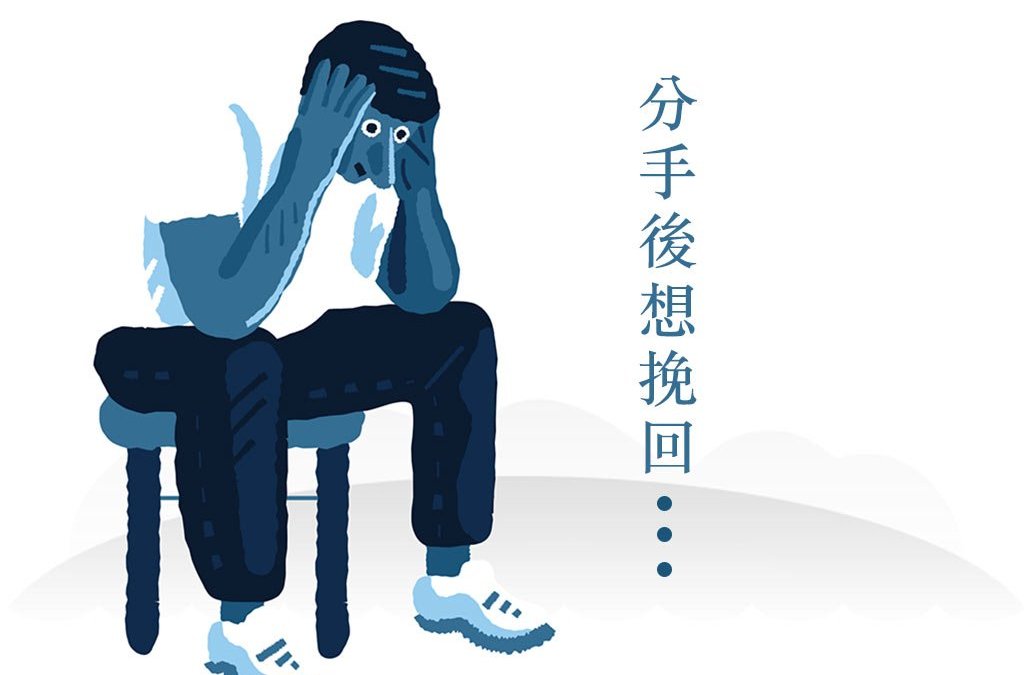 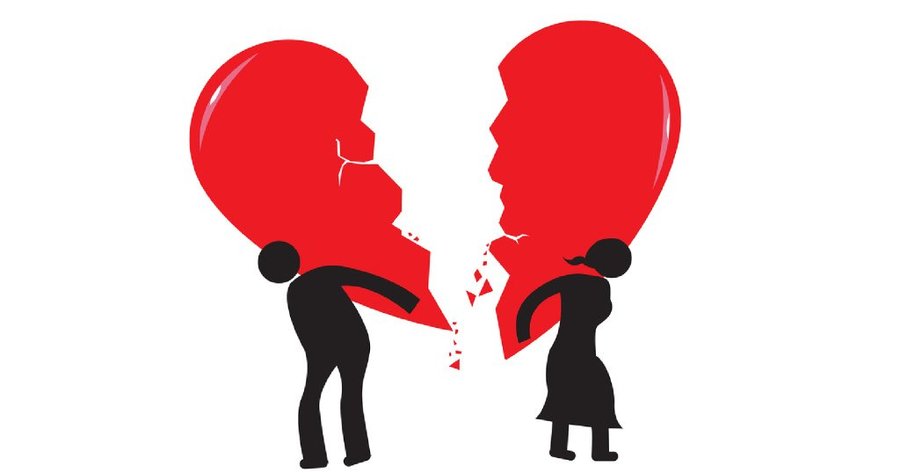 [Speaker Notes: 1]
他为什么没钱?
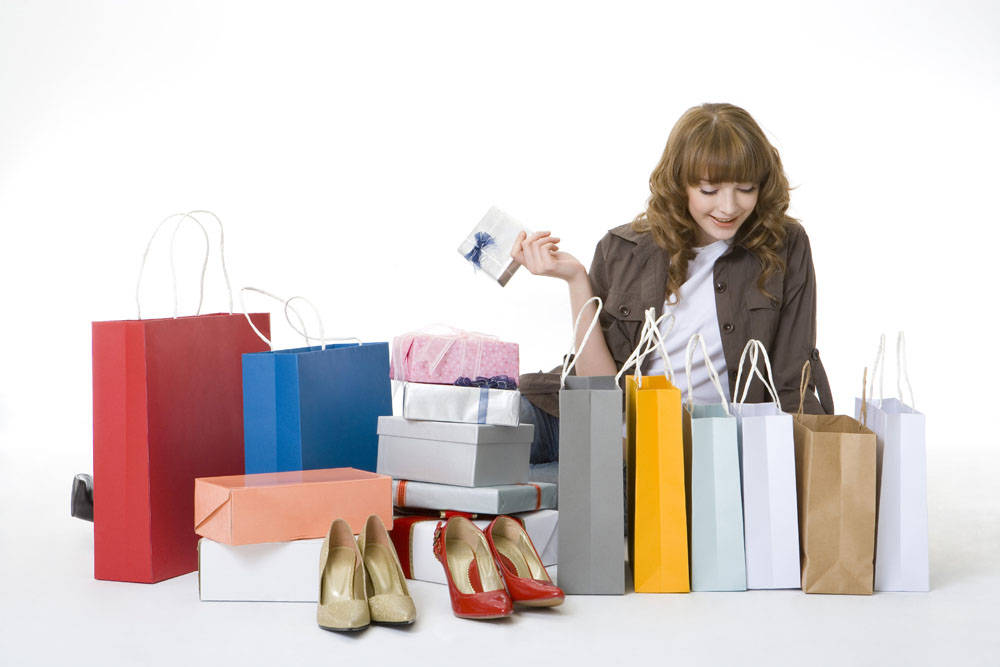 [Speaker Notes: 1]
原来 adj
他原来的室友是个美国人，现在的室友是中国人
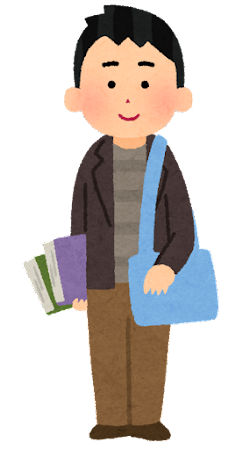 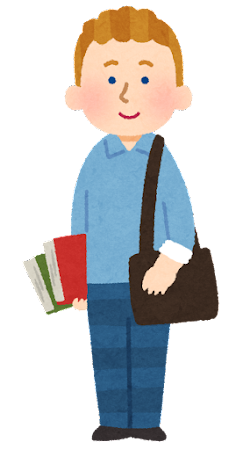 原来 adj
这栋建筑原来的样子是长这样
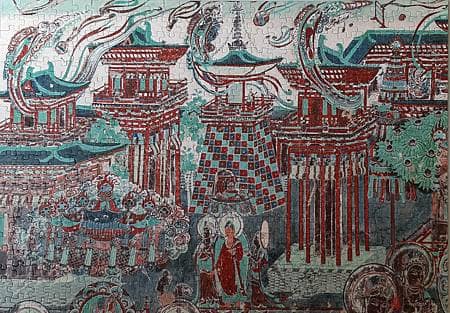 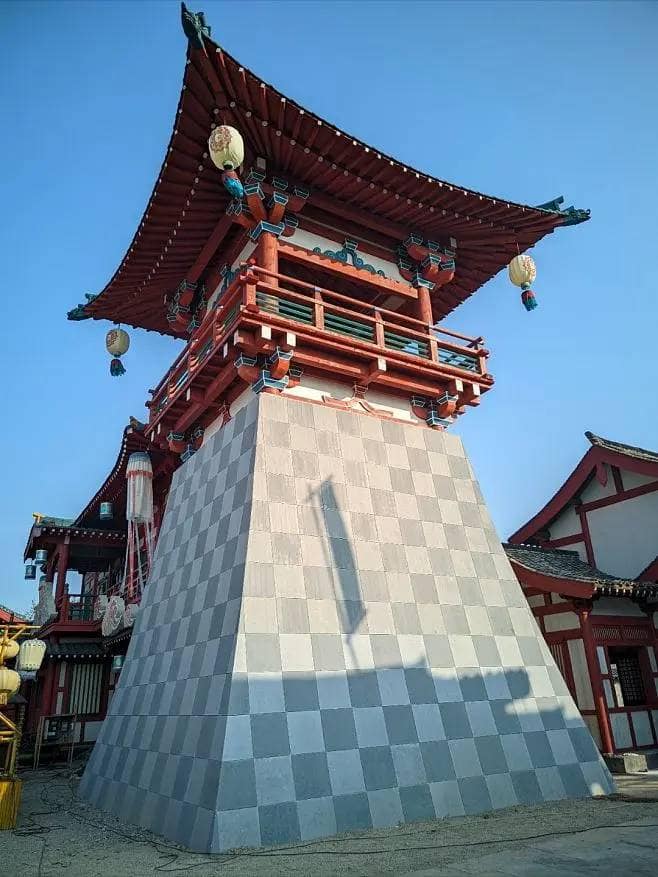 一言难尽
你原来的室友怎么样呢?
我原来的____________
难怪.ADV
Nánguài
他做事很马虎，难怪给他的工作他永远做不好
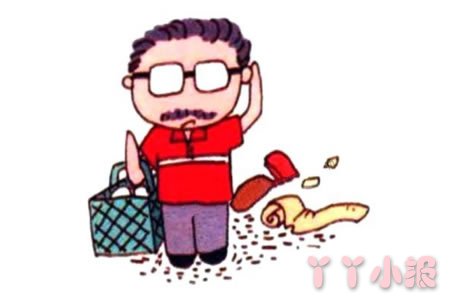 [Speaker Notes: 1]
难怪.ADV
他们的性格这么不同，难怪会吹了
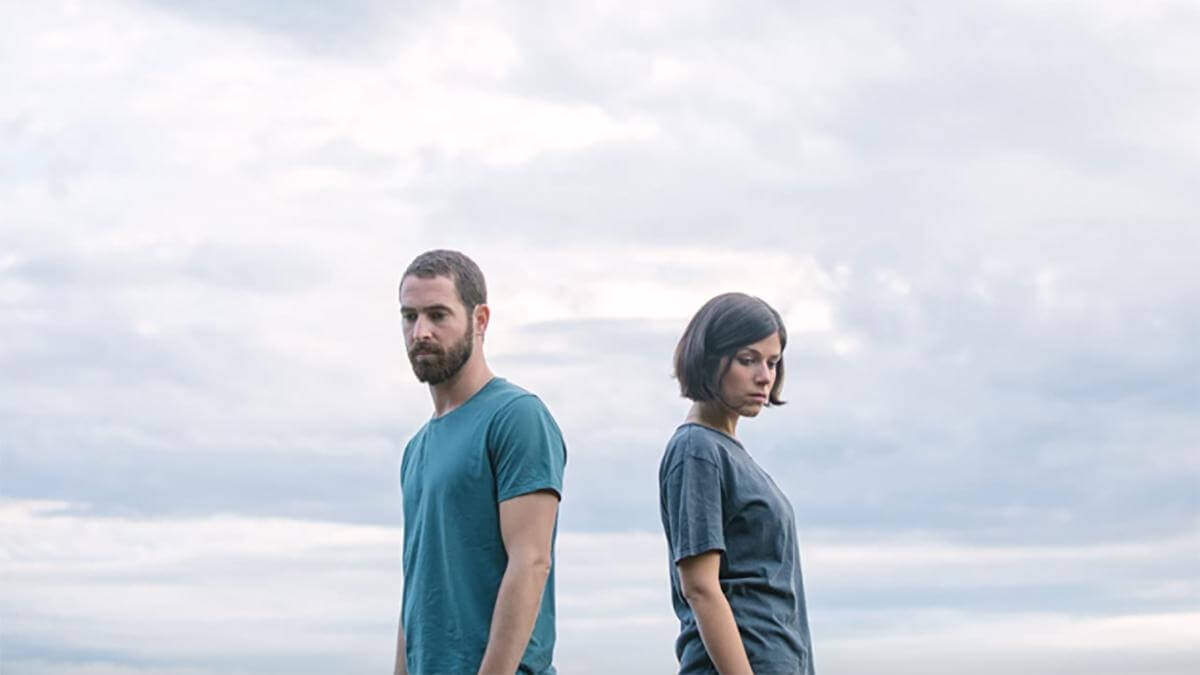 [Speaker Notes: 1]
难怪.ADV
他没有工作，难怪很省钱
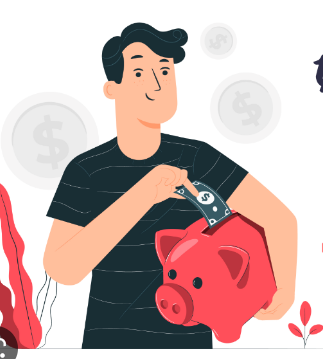 [Speaker Notes: 1]
因为______________，难怪会吹了
心事性格
闹别扭
爱好
相处
心
陪马虎
发生
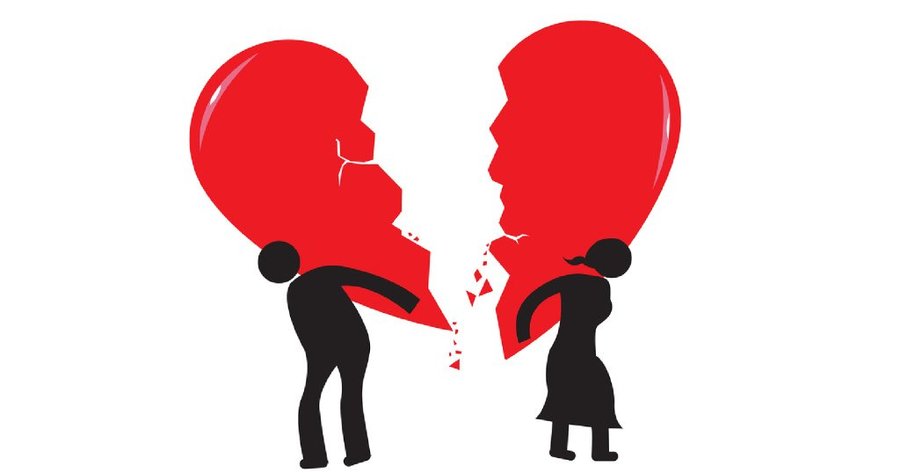 心情.N
Xīnqíng
他心情不太好，你不要去吵他
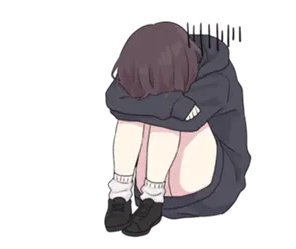 [Speaker Notes: 1]
心情.N
他因为明天放假，心情超级好
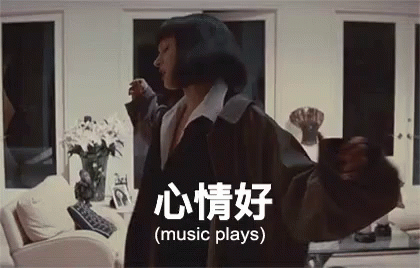 [Speaker Notes: 1]
心情.N
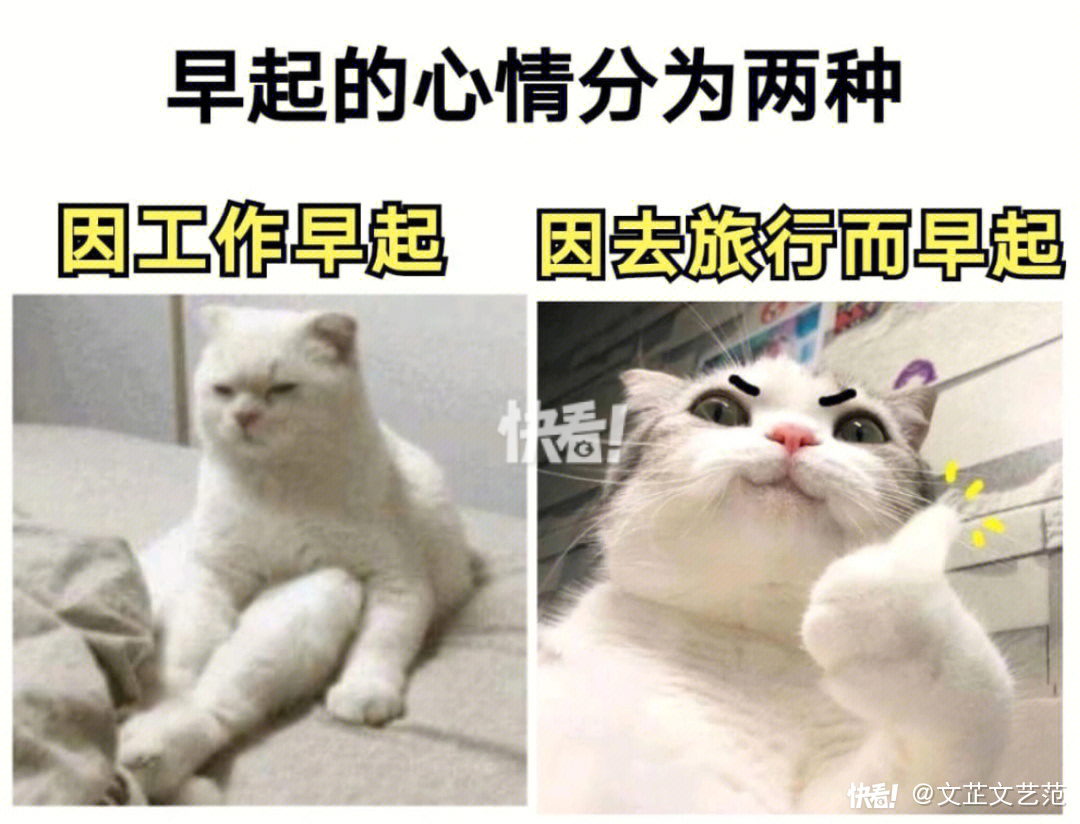 [Speaker Notes: 1]
你什么时候心情会很好呢?
你心情不好的时候会做些什么让心情好起来呢?
不停.adv
Bùtíng
他不停地跑来跑去，不知道在做什么
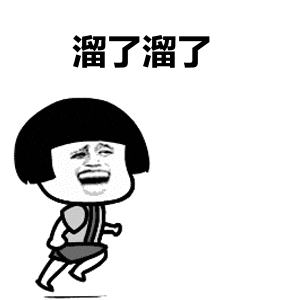 [Speaker Notes: 1]
不停.adv
这只奇怪的猫不停地跳舞
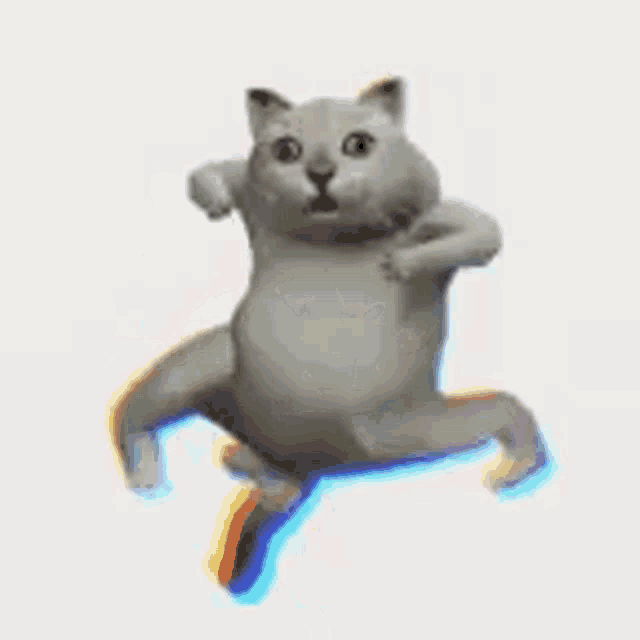 [Speaker Notes: 1]
不停.adv
这只猫不停地变长
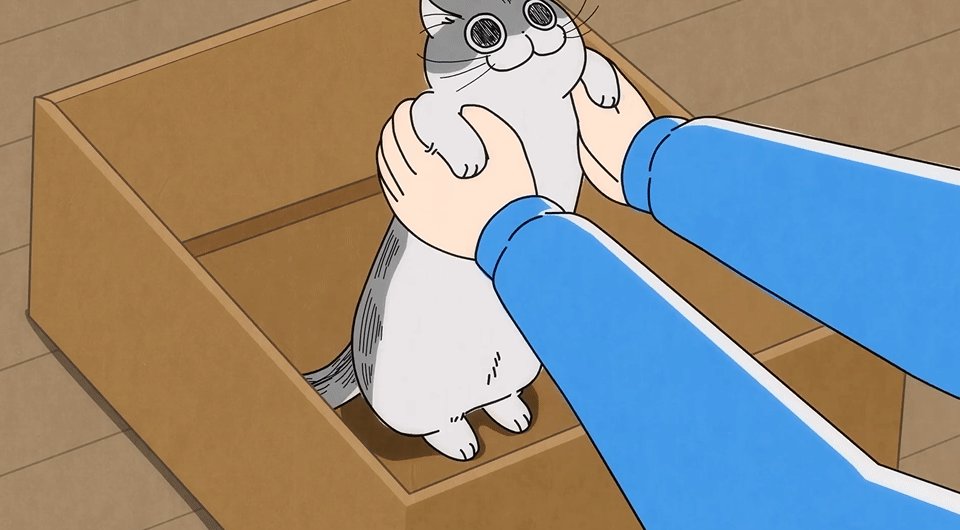 [Speaker Notes: 1]
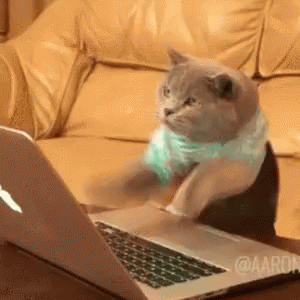 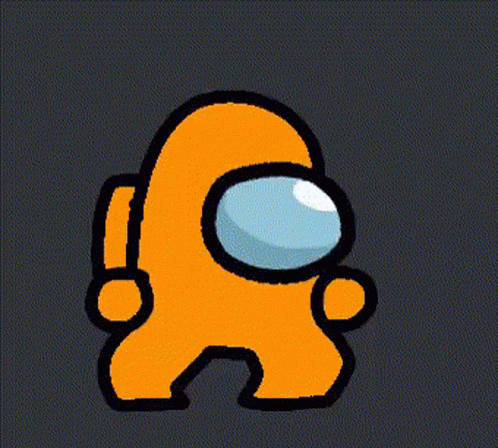 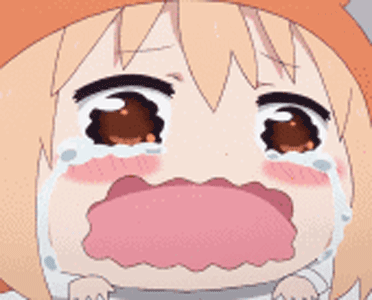 你在什么时候会不停地做什么呢?
道歉.vo
Dàoqiàn
他因为闹脾气的事情跟他道歉
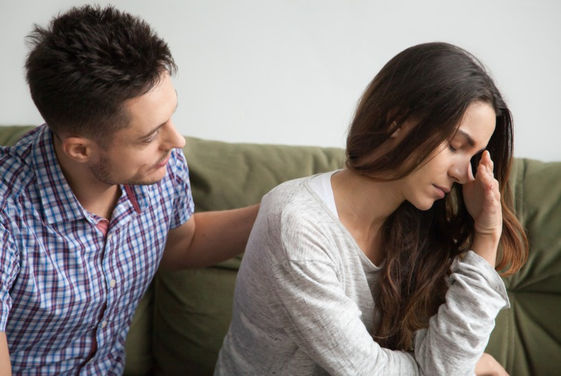 [Speaker Notes: 1]
道歉.vo
他跟他道了好几次歉，但都没有被他原谅
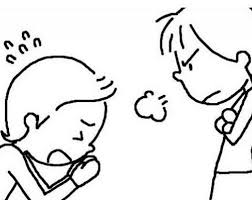 [Speaker Notes: 1]
你上一回跟别人道歉是为什么呢?